FREE PPT TEMPLATES
INSERT THE TITLE 
OF YOUR PRESENTATION HERE
LogoType
Agenda Style
01
Easy to change colors, photos and Text.
02
Easy to change colors, photos and Text.
03
Easy to change colors, photos and Text.
04
Easy to change colors, photos and Text.
05
Easy to change colors, photos and Text.
Section Break
Insert the title of your subtitle Here
Welcome!!
Insert the title of your subtitle Here
Our Services
Insert the title of your subtitle Here
Your Text  Here
Your Text  Here
Your Text  Here
You can simply impress your audience and add a unique zing and appeal to your Presentations. Get a modern PowerPoint  Presentation that is beautifully designed.
You can simply impress your audience and add a unique zing and appeal to your Presentations. Get a modern PowerPoint  Presentation that is beautifully designed.
You can simply impress your audience and add a unique zing and appeal to your Presentations. Get a modern PowerPoint  Presentation that is beautifully designed.
Our Team Layout
Insert the title of your subtitle Here
Name Here
Name Here
Name Here
Name Here
Programmer
Programmer
Programmer
Programmer
You can simply impress your audience and add a unique zing and appeal to your Presentations.
You can simply impress your audience and add a unique zing and appeal to your Presentations.
You can simply impress your audience and add a unique zing and appeal to your Presentations.
You can simply impress your audience and add a unique zing and appeal to your Presentations.
Timeline Style
Insert the title of your subtitle Here
2015
2017
2019
2018
2016
Your Text  Here
Your Text  Here
Your Text  Here
Your Text  Here
Your Text  Here
You can simply impress your audience and add a unique zing.
You can simply impress your audience and add a unique zing.
You can simply impress your audience and add a unique zing.
You can simply impress your audience and add a unique zing.
You can simply impress your audience and add a unique zing.
Portfolio
Replaced with your own text.
Easy to change colors, photos and Text. Get a modern PowerPoint  Presentation that is beautifully designed
Infographic Style
Insert the title of your subtitle Here
Your Text  Here
Your Text  Here
Your Text  Here
Your Text  Here
You can simply impress your audience and add a unique zing
You can simply impress your audience and add a unique zing
You can simply impress your audience and add a unique zing
You can simply impress your audience and add a unique zing
Portfolio Presentation
Easy to change colors, photos and Text. Get a modern PowerPoint  Presentation that is beautifully designed. I hope and I believe that this Template will your Time, Money and Reputation.

I hope and I believe that this Template will your Time, Money and Reputation. 

Easy to change colors, photos and Text. Get a modern PowerPoint  Presentation that is beautifully designed. I hope and I believe that this Template will your Time, Money and Reputation.
Table Style
Insert the title of your subtitle Here
Add Contents Title
You can simply impress your audience and add a unique zing.
80%
You can simply impress your audience and add a unique zing and appeal to your Presentations. Easy to change colors, photos and Text. Get a modern PowerPoint  Presentation that is beautifully designed. 

You can simply impress your audience and add a unique zing and appeal to your Presentations. Easy to change colors, photos and Text. Get a modern PowerPoint  Presentation that is beautifully designed
Infographic Style
Insert the title of your subtitle Here
Your Text  Here
Your Text  Here
Your Text  Here
Your Text  Here
You can simply impress your audience and add a unique zing and appeal to your Presentations.
You can simply impress your audience and add a unique zing and appeal to your Presentations.
You can simply impress your audience and add a unique zing and appeal to your Presentations.
You can simply impress your audience and add a unique zing and appeal to your Presentations.
Portfolio Presentation
Insert the title of your subtitle Here
You can simply impress your audience and add a unique zing and appeal to your Presentations. Easy to change colors, photos and Text. Get a modern PowerPoint  Presentation that is beautifully designed. 
Easy to change colors, photos and Text. Get a modern PowerPoint  Presentation that is beautifully designed
Replaced with your own text.
Replaced with your own text.
Infographic Style
Insert the title of your subtitle Here
80%
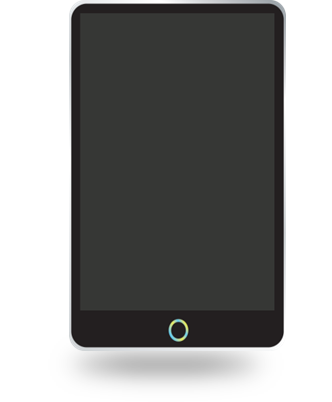 80%
50%
You can simply impress your audience and add a unique zing.
Get a modern PowerPoint  Presentation that is beautifully designed. You can simply impress your audience and add a unique zing and appeal to your Presentations.
70%
You can simply impress your audience and add a unique zing.
Table Style
Insert the title of your subtitle Here
Content  Here
Your Text Here
You can simply impress your audience and add a unique zing and appeal to your Presentations. Easy to change colors, photos and Text.
Portfolio Presentation
Insert the title of your subtitle Here
You can simply impress your audience and add a unique zing.
You can simply impress your audience and add a unique zing.
Your Text  Here
Your Text  Here
Replaced with your own text.
Replaced with your own text.
Easy to change colors, photos and Text.
Easy to change colors, photos and Text. Get a modern PowerPoint  Presentation that is beautifully designed. I hope and I believe that this Template will your Time, Money and Reputation. Easy to change colors, photos and Text.
Infographic Style
Insert the title of your subtitle Here
Your Text  Here
You can simply impress your audience and add a unique zing
Your Text  Here
You can simply impress your audience and add a unique zing
Your Text  Here
Your Text  Here
You can simply impress your audience and add a unique zing
You can simply impress your audience and add a unique zing
Chart Style
Insert the title of your subtitle Here
Your Text  Here
Your Text  Here
You can simply impress your audience and add a unique zing and appeal to your Presentations. Get a modern PowerPoint  Presentation that is beautifully designed.
You can simply impress your audience and add a unique zing and appeal to your Presentations. Get a modern PowerPoint  Presentation that is beautifully designed.
A
B
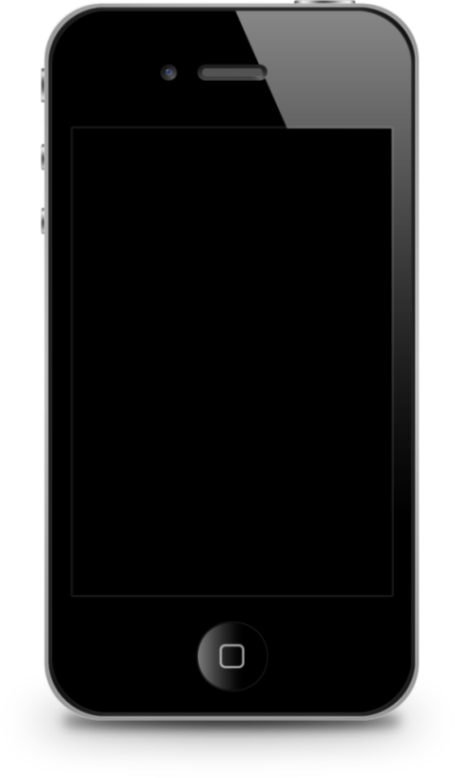 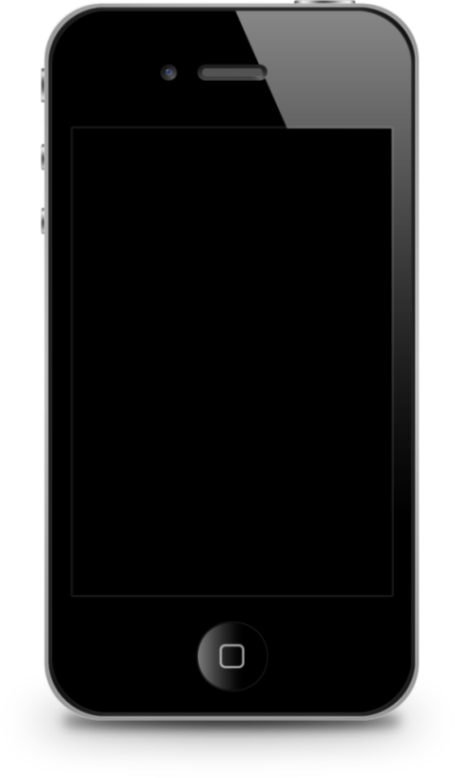 85%
50%
Chart Style
Insert the title of your subtitle Here
55%
60%
35%
Your Text  Here
Your Text  Here
Your Text  Here
Your Text Here
Your Text Here
Your Text Here
Get a modern PowerPoint  Presentation that is beautifully designed.
Get a modern PowerPoint  Presentation that is beautifully designed.
Get a modern PowerPoint  Presentation that is beautifully designed.
Worldmap Style
Insert the title of your subtitle Here
Replaced with your own text.
Replaced with your own text.
03
01
Replaced with your own text.
02
You can simply impress your audience and add a unique zing zing and appeal to your Presentations. Easy to change colors, photos and Text.
Your Text Here
Your Text Here
I hope and I believe that this Template will your Time, Money and Reputation. Get a modern PowerPoint  Presentation that is beautifully designed.
I hope and I believe that this Template will your Time, Money and Reputation. Get a modern PowerPoint  Presentation that is beautifully designed.
Chart Style
Insert the title of your subtitle Here
Easy to change colors, photos and Text. Get a modern PowerPoint  Presentation that is beautifully designed. I hope and I believe that this Template will your Time, Money and Reputation.

I hope and I believe that this Template will your Time, Money and Reputation.
10%
20%
70%
Content  Here
Content  Here
Content  Here
Easy to change colors, photos and Text.
Easy to change colors, photos and Text.
Easy to change colors, photos and Text.
Portfolio Presentation
Insert the title of your subtitle Here
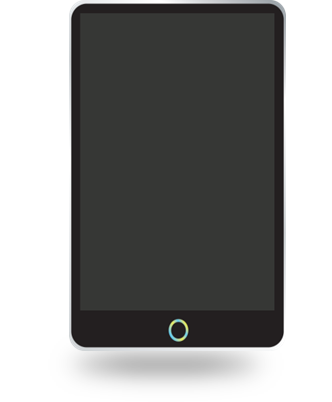 Your Text  Here
Your Text  Here
Your Text  Here
Your Text  Here
You can simply impress your audience and add a unique zing and appeal to your Presentations.
You can simply impress your audience and add a unique zing and appeal to your Presentations.
You can simply impress your audience and add a unique zing and appeal to your Presentations.
You can simply impress your audience and add a unique zing and appeal to your Presentations.
Easy to change colors, photos and Text. Get a modern PowerPoint  Presentation that is beautifully designed. I hope and I believe that this Template will your Time, Money and Reputation. Easy to change colors, photos and Text.
Portfolio Presentation
Easy to change colors, photos and Text. Get a modern PowerPoint  Presentation that is beautifully designed. I hope and I believe that this Template will your Time, Money and Reputation. Easy to change colors, photos and Text. Get a modern PowerPoint  Presentation that is beautifully designed. I hope and I believe that this Template will your Time, Money and Reputation.
Table Style
Insert the title of your subtitle Here
Add Contents Title
Add Contents Title
You can simply impress your audience and add a unique zing.
You can simply impress your audience and add a unique zing.
Portfolio Presentation
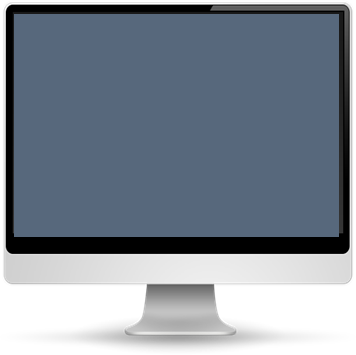 Insert the title of your subtitle Here
Easy to change colors, photos and Text. Get a modern PowerPoint  Presentation that is beautifully designed. I hope and I believe that this Template will your Time, Money and Reputation.

I hope and I believe that this Template will your Time, Money and Reputation. 

Easy to change colors, photos and Text. Get a modern PowerPoint  Presentation that is beautifully designed. I hope and I believe that this Template will your Time, Money and Reputation.
Worldmap Style
Insert the title of your subtitle Here
Your Text Here
You can simply impress your audience and add a unique zing and appeal to your Presentations.
You can simply impress your audience and add a unique zing and appeal to your Presentations. Easy to change colors, photos and Text. Get a modern PowerPoint  Presentation that is beautifully designed. 

You can simply impress your audience and add a unique zing and appeal to your Presentations. Easy to change colors, photos and Text. Get a modern PowerPoint  Presentation that is beautifully designed
Columns Style
Insert the title of your subtitle Here
Your Text Here
Your Text Here
You can simply impress your audience and add a unique zing and appeal to your Presentations. Easy to change colors, photos and Text.  

You can simply impress your audience and add a unique zing and appeal to your Presentations. Easy to change colors, photos and Text. I hope and I believe that this Template will your Time, Money and Reputation. You can simply impress your audience and add a unique zing and appeal to your Presentations.
You can simply impress your audience and add a unique zing and appeal to your Presentations. Easy to change colors, photos and Text.  

You can simply impress your audience and add a unique zing and appeal to your Presentations. Easy to change colors, photos and Text. I hope and I believe that this Template will your Time, Money and Reputation. You can simply impress your audience and add a unique zing and appeal to your Presentations.
Columns Style
Insert the title of your subtitle Here
Your Text Here
Your Text Here
Your Text Here
You can simply impress your audience and add a unique zing and appeal to your Presentations. 


I hope and I believe that this Template will your Time, Money and Reputation. You can simply impress your audience and add a unique zing.
You can simply impress your audience and add a unique zing and appeal to your Presentations. 


I hope and I believe that this Template will your Time, Money and Reputation. You can simply impress your audience and add a unique zing.
You can simply impress your audience and add a unique zing and appeal to your Presentations. 


I hope and I believe that this Template will your Time, Money and Reputation. You can simply impress your audience and add a unique zing.
Thank you
Insert the title of your subtitle Here
Fully Editable Shapes
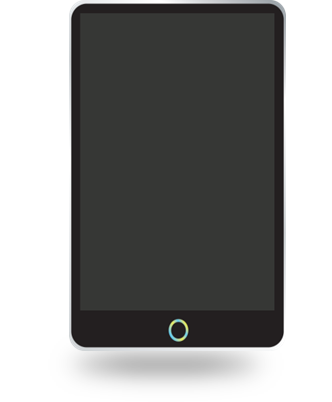 Fully Editable Icon Sets : A
You can Resize without losing quality
You can Change Fill Color &
Line Color
FREE 
PPT TEMPLATES
www.freeppt7.com
Fully Editable Icon Sets : B
You can Resize without losing quality
You can Change Fill Color &
Line Color
FREE 
PPT TEMPLATES
www.freeppt7.com
Fully Editable Icon Sets : C
You can Resize without losing quality
You can Change Fill Color &
Line Color
FREE 
PPT TEMPLATES
www.freeppt7.com